Strategic Committees
Member’s Scrutiny & Performance Role

Donna Sutherland
Strategic Lead (Corporate Audit & Performance)
Specific legal duties placed on Councillors includes ensuring that your Council is:

Well governed;
Produces Best Value services;
Adopts sustainable policies and practices .

Achieving these duties can supported through  effective scrutiny and performance management.
Best Value

Best Value is the legal duty on councils to deliver continuous improvement in what they do.

Core question in Best Value:
Have options for service delivery been appraised?
Is the balance between cost and quality right in service delivery?

External Audit Activity:
Annual Financial Audit;
Annual wider scope audit of Best Value.
Statutory Duty – Public Performance Reporting

Annual Direction from Audit Scotland on requirements;
Focuses evidence on continuous improvement, partnership, community empowerment and benchmarking performance;
Required set of national benchmarked Statutory Performance Indicators (SPI);
Flexibility to add locally relevant indicators (LPI);
Flexibility to determine qualitative approach e.g. committee reports, web pages, newsletters, social media.
What is performance management?

“Managing performance is essentially about planning what an organisation wants to achieve, doing the work, reviewing what has been done and assessing whether it has the desired impact”.

“Performance management involves gathering, analysing and acting on performance information to improve services and the quality of people’s lives in the local community. Managing performance is a continuous part of the day-to-day role of Councillors and all staff”.

Source: Audit Scotland, 2012
Your role is to:

Understand local conditions and reflect community voice;
Promote joint working to secure better outcomes and best value;
Provide strategic leadership in order to influence service delivery;
Support continuous improvement by providing constructive challenge.

Complements the code of conduct for members.
Your role continued:

Being clear about priorities and appropriate measurement of performance;
Actively scrutinise performance and act on information received;
Promote a positive performance management culture;
Demonstrate a good understanding of performance and share this across the Council.
Scrutiny opportunities
Highland Council (Council Programme, annual performance report, annual survey of public opinion, Statutory Performance Indicators including benchmarking data);
Strategic Committees (range of reports on performance, priorities and audits);
Board Membership – e.g. within the Council (Redesign, Pensions) and external organisations (Valuation, High Life Highland, Eden Court);
Area Committees – local priorities and performance
Community Planning – strategic partnership priorities, outcomes and performance – focus on inequality
Community Partnerships – local priorities and performance – focus on most disadvantaged communities and inequality
Members Scrutiny Role - key questions:

How open is the Council to scrutiny?  Is this encouraged as a means to improve services and make better decisions?
Do you actively engage in scrutiny and ask constructive and challenging questions?
Do you get the answers you seek in a timely manner?
Do you feel able to ask candid questions, for example about risks?
To what extent does scrutiny take into account service user and community views?
Do you get sufficient information to make balanced decisions, for example on the best options for delivering services?
Good scrutiny of performance offers the Council many benefits including:

Helping to drive continuous improvement;
Promoting accountability and transparency;
Enhancing good governance;
Enabling Best Value to be demonstrated;
Instilling confidence in employees, service-users and scrutineers;
Protecting and enhancing the reputation of the Council.
Available online training (Traineasy)
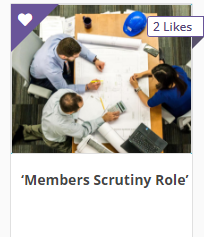 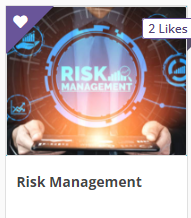 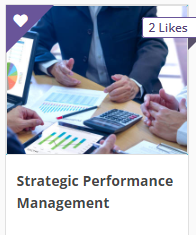 Links to additional reading:

Audit Scotland:

Best Value 
How Council’s work report series

Improvement Service:
Performance management and benchmarking

Centre for Public Scrutiny:
The good scrutiny guide
[Speaker Notes: How Council’s work – all of these are very useful for Members.  Of particular relevance: options appraisal, managing performance and using cost information to improve performance.]
Introduction to Finance Service and Financial aspects of Corporate Resources Committee remit
Ed Foster, Head of Finance
[Speaker Notes: Welcome delighted to meet you, introductions

30mins slot – 15 mins talk max then 15 mins discussion.  Happy to take questions through out.  Important I answer your queries.  No questions are stupid, please do ask if not sure.]
Finance Service remit
Finance service remit comprises:
Financial Accounting (annual accounts)
Budgeting (revenue and capital)
Taxation
Treasury management
Management accounting
Insurance
Payroll (moving to Head of People)
Pension Fund
Procurement (via CPSS)
CIPFA FM Code
The CIPFA Financial Management Code is designed to support good practice in financial management and to assist local authorities in demonstrating their financial sustainability.

Demonstrating compliance with the FM Code is a collective responsibility of elected members, the chief finance officer (CFO) and their professional colleagues in the leadership team. It is for all the senior management team to work with elected members in ensuring compliance with the FM Code and so demonstrate the standard of financial management to be expected of a local authority.
CIPFA FM Code- Underlying principles
Leadership
Accountability
Transparency
Adherence to professional standards
Assurance
Sustainability
CIPFA FM Code- 7 sections
The responsibilities of the chief finance officer and leadership team
Governance and financial management style
Long to medium-term financial management
The annual budget
Stakeholder engagement and business plans
Monitoring financial performance
External financial reporting
Elements of finance remit that report to Corporate Resources Committee
The following items are reported directly to the Corporate Resources Committee:
Current year corporate revenue budget monitoring (quarterly)
Current year corporate capital budget monitoring (quarterly)
All treasury-related items (quarterly transactions report, annual treasury management strategy statement, mid-year report, annual review)
Elements of finance remit that report elsewhere
Many of the service functions do not report directly to the Corporate Resources Committee:
Annual accounts to Council (June) and A&S committee (September)
Revenue and Capital budgets to Council
Pensions- related items to Pensions Committee (and Investment Sub-committee)
Introduction to People Service
Elaine Barrie, Head of People Services
[Speaker Notes: Welcome delighted to meet you, introductions

30mins slot – 15 mins talk max then 15 mins discussion.  Happy to take questions through out.  Important I answer your queries.  No questions are stupid, please do ask if not sure.]
Council Staffing information and Statistics
Total Council head count – 10,568
25.7% Male 	74.3% Female
Total salary costs £378.5m 2021/22
Turnover  -  11.4%  2021/22 (Avg 8-10%)
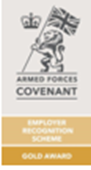 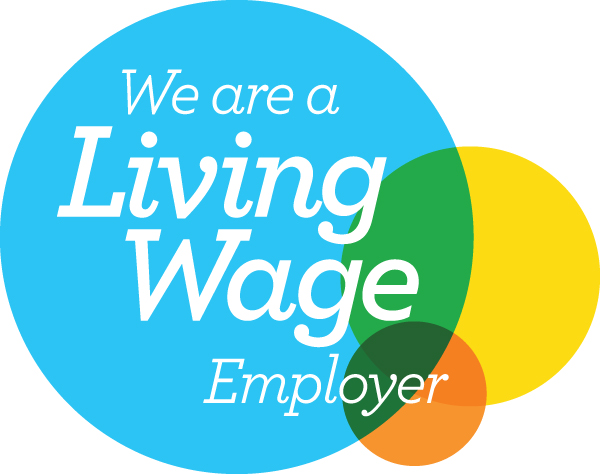 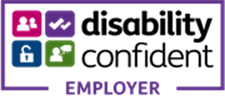 People Service
Corporate Support Service
Total service team 49.5 FTE
95% of people budget is made up of staffing costs
Equalities and Health, Safety & Wellbeing bedded in everything we do
Hybrid Working linked to Asset Management*
Vacancy Freeze/Budget Controls*
People & Finance Systems Programme*
* Projects
[Speaker Notes: Size of HC – Head Count: 
People Service current has ?? EFT ; Budget ?

3 main teams: OHS&W – managed by Gena Falconer
	HR – Interim Louise McGunnigle
	L&D – temp Derek Mars

Core Support Service, not only delivering key generic service to support managers, staff, Senior Leadership Team, 
L&D available to Members and Wellbeing - EAP

Partnership working with TUs, arising from our unique H&SC partnership working]
Occupational Health Safety and Wellbeing
H&S
H&S Partnership Agreement (TU reps)
Central Safety Committee – 1/4rly
Service H&S Meetings – 1/4rly
Area H&S Meetings – 1/4rly
Wellbeing
OH Provider
Mental Health Reps – over 100
Employee Assistance Programme 0808 196 2016
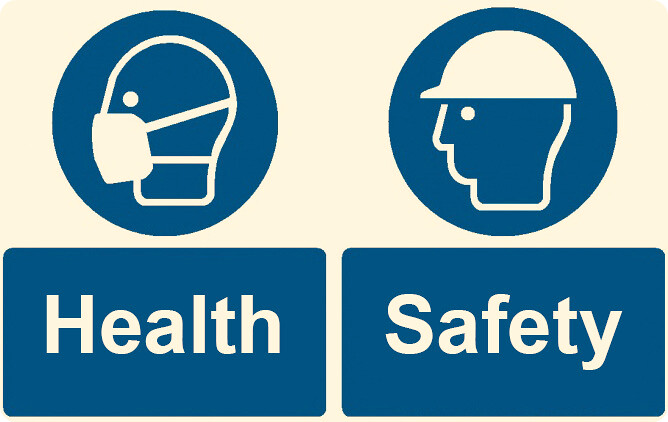 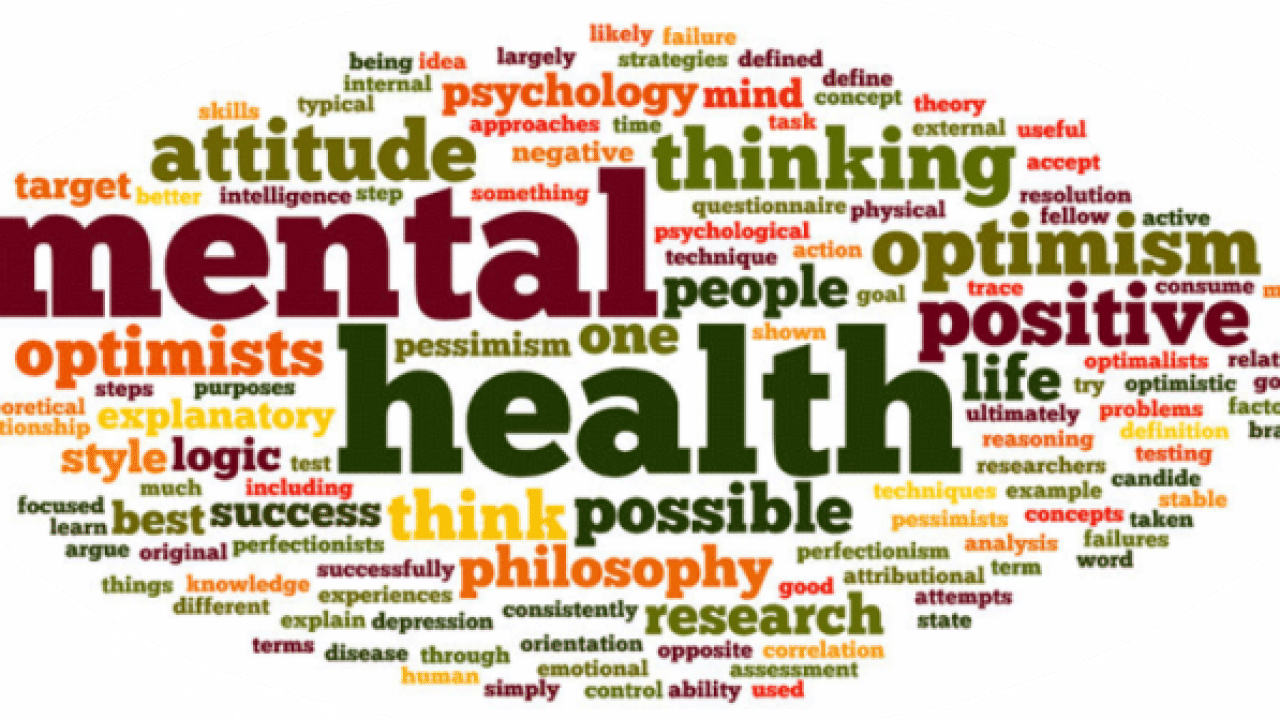 [Speaker Notes: Chair of Resources usually chair CSC with TU rep vice chair.   Also H&S Champion.]
Human Resources
Core HR 
Talent Mgt
Business Partners (Strategic HR)
System, Policy & Engagement (includes Data and Attendance Support Team) 
Staff Partnership with our TU colleagues
Member involvement - Appeals Panel and Recruitment Panel.  Members don’t get involved in operational staffing matters
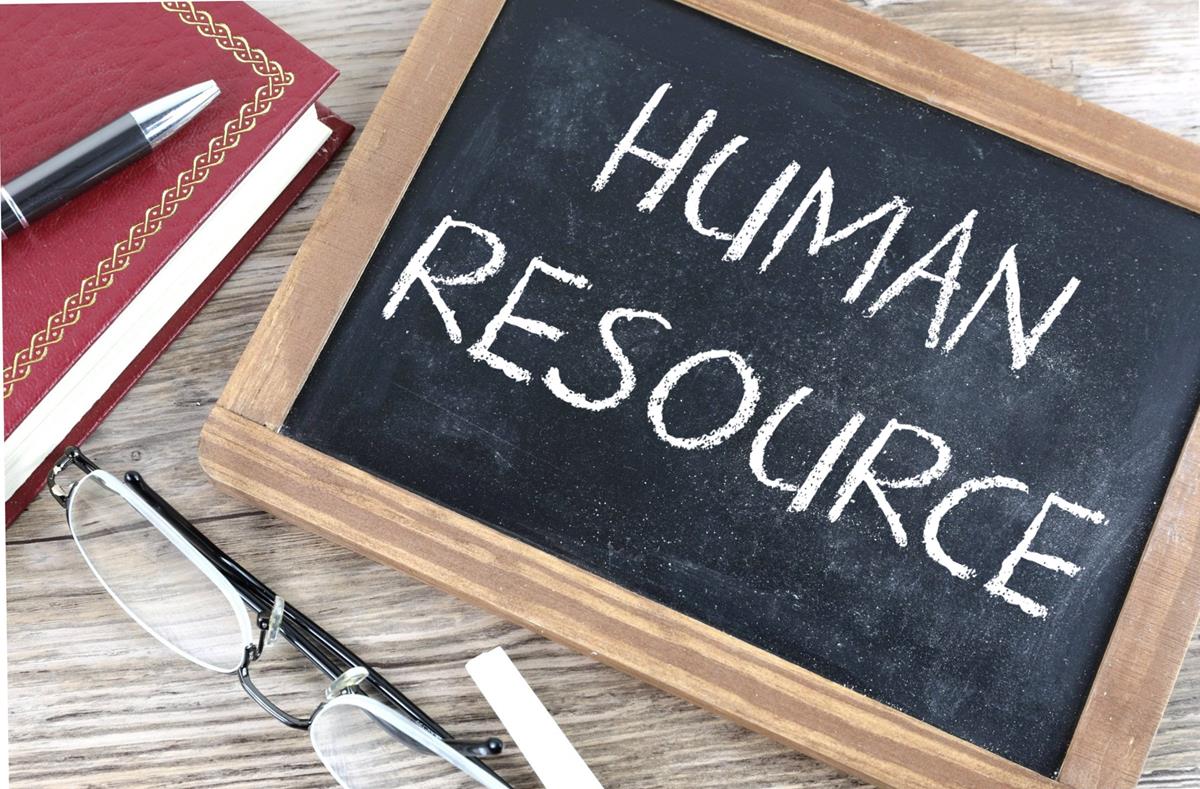 [Speaker Notes: As members your role is to deal with constituent issues, rather than staffing issues.  If employees bring contact you about an employment issue please pass on Louise or myself.  If H&S Gena.]
People Development
Core People & Dev
MA 
SVQ 
Members training 
Learning Management System
External Appeals and Recruitment Panel Training
Members Development Programme:
Induction; Ongoing development; IS Trauma Informed; Equalities and use of non discriminatory language.
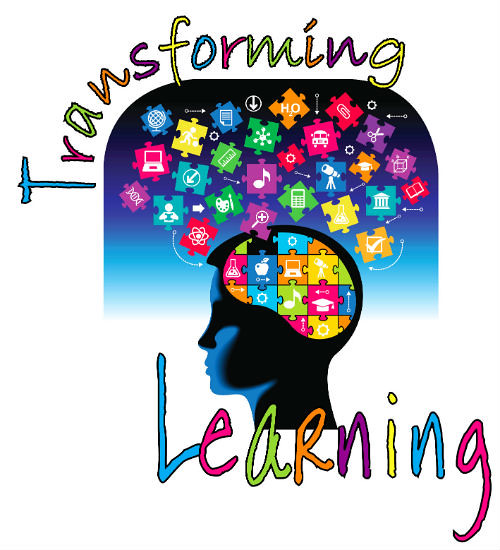 [Speaker Notes: Small team which building up;  dedicated MA team and achieved over 300 MA opportunities over the last 4 years; support NHSH on SVQ training
Exciting new LMSx learning platform including for members.]
People Strategy – 8 Elements
Staff Engagement
Health, Safety and Wellbeing
Equality, Diversity and Inclusion
People
Workforce Planning
Reward and Conditions
People Data and Processes
Talent Management
People Development
‘Our leaders should not only inspire and be engaging, they empower their staff to make decisions and take responsibility for individual and team performance.’
[Speaker Notes: move on from recovery - transition to a post pandemic workplace 

need to reshape the organisation aligned to new priorities

People will drive forward our corporate priorities with the People Strategy being a central and critical component closely aligned to the financial strategy]
Contact Details
Elaine Barrie (Head of People) – elaine.barrie@highland.gov.uk
Contact: 01463 702003 or 07872382214

Gena Falconer (OHSW Mgr) – gena.falconer@highland.gov.uk
Contact: 01463 644001 or 07771937138

Louise McGunnigle (HR Mgr) – louise.mcgunnigle@highland.gov.uk
Contact: 01463 702054

People Development Manager - Nicky.MacLennan@highland.gov.uk

John Robertson (People and Finance System Programme Mgr) – john.robertson@highland.gov.uk
ICT and Digital
Definitions

ICT – the day-to-day provision of technology to allow Council services to be delivered
Digital – the use of technology to modernise and transform the way services are delivered
[Speaker Notes: ICT and the information processed, managed and stored within the systems is a critical resource for the Council. We could not operate effectively without ICT.
ICT is also a key enabler for digital transformation. By definition, delivering services digitally requires technology to support the people and processes delivering those frontline and back-office services]
How We Deliver ICT & Digital
Largely outsourced from 1998 up to April 2022.
Now a combination of in-house team with supporting contracts, e.g data centre management, networks, software systems.
In-house ICT Services team – currently 131 people with some vacancies still to fill.
Centralised ICT budgets 2022/23:
Revenue 		£10.79m
Capital			£4.17m
Key Initiatives
ICT service improvement, rolling refresh of kit, review of key applications, review of ICT finances, cybersecurity
Delivery of ICT Strategy
Resilience/cybersecurity
Reduce data centre reliance
New network design
Cloud first approach to software applications
Flexibility for end user devices and software
“Follow-me” printing
Modern telephony
Delivery of Digital Strategy
Digital Foundations – Digital Hub, Digital Champions, service planning, engagement, digital skills.
Digital projects – Connected Customers, Health & Social Care, short term lets, roads & transport.
Committee Reporting
Quarterly revenue and performance
- New ICT KPIs to be developed. How do we measure the new service in a meaningful way?
Service Plan
- ICT and Digital actions identified and tracked
ICT and Digital Strategies
- Approval of strategies with regular reviews
- Tracking of progress to deliver the strategies.
ICT Policies
- Key policies taken for approval as appropriate.
ICT Issues?
Contact Leigh Drummond’s team at

ICTMemberSupport@highland.gov.uk

Or phone
01463 644 994

You can also contact the ICT Service Desk
01463 383810
Introduction to Procurement
Mel Mackenzie, Strategic Commercial Manager
Commercial & Procurement Shared Service
Public Procurement
Public procurement refers to the process by which public authorities, such as local authorities, purchase works, goods or services from suppliers.

A local authority can use procurement to deliver best value, boost jobs, growth and investment, and to create a local economy that is more innovative, resource and energy efficient, and socially-inclusive. High quality public services depend on modern, well-managed and efficient procurement.
Legislative Framework
[Speaker Notes: Legislation governs how Scottish public bodies procure goods, services and works.
The Procurement Reform (Scotland) Act 2014 – is the legislation which provides direction to public bodies and sets out procurement thresholds, responsibilities and accountabilities.
Contracts subject to the regulations are those above £50,000 for Goods and Services and £2,000,000 for Works Contracts.  Any contract above these thresholds must be subject to competitive tender.
 The legislation establishes the framework to ensure that the Public Sector in Scotland:
Achieve value for money – ensuring that contracts are openly, fairly and transparently tendered, ensuring competitive tension to achieve best value.
Establishes the laws regarding public procurement, and sustainable procurement which allows Local Authorities in Scotland to maximise the economic benefit brought locally and to Scotland from effective and efficient public procurement activity.
Ensures public sector procurement in Scotland is business friendly, socially responsible. Looking at outcomes not outputs, it uses the power of public spend to deliver value beyond simply cost/quality in purchasing. To ensure this is the case procurement should be considered an integral part of policy development and service delivery.]
Procurement Delivery Model
Shared Service
[Speaker Notes: Procurement delivery for Highland Council is delivered under a Shared Service model with Aberdeen City & Aberdeenshire Councils.  Through Shared Strategy & Vision, Shared Costs, Shared Resources Skills & Knowledge and Shared ideas we are able to deliver modern, well-managed and efficient procurement which is cost effective.]
Joint Procurement Strategy Outline
Mandatory (Procurement Reform (Scotland) Act 2014
Proposed additional elements
[Speaker Notes: To ensure that we meet mandatory elements outlined within the Procurement Reform (Scotland) Act 2014 Governance, Policies on Community Benefits, Fair Work Practices, Prompt Payment, Health & Safety & Ethical Procurement and Food Procurement and to deliver outcomes around Climate Change, Circular Economy, Commercialisation and Community Wealth Building the Joint Procurement Strategy (shared with Aberdeen City and Aberdeenshire Councils .

We would propose that in addition to the mandatory elements the JPS is structured around Climate Change & Circular Economy, Commercialisation and Community Wealth Building, the proposed structure would allow us to articulate jointly a strategic focus for procurement activity whilst taking account of each organisations individual drivers, proving a structure around how the outcomes would be delivered whilst delivering value for money.

Happy to take suggestions on any other considerations for the consultation with members and outline drafting.]
Annual Procurement Report
[Speaker Notes: Section 18 of the Procurement Reform (Scotland) Act 2014 requires every Scottish Local Authority to publish an annual procurement report on its regulated procurement activities.  Regulated procurements are any procurement of goods and services with a value above £50,000 and works contracts with a value above £2 million.  The report presented to Corporate Resources committee today will provide the performance of procurement activity across Highland Council, following the prescribed format as per Scottish Government which includes sections as shown on the slide.]